Layla‘s news
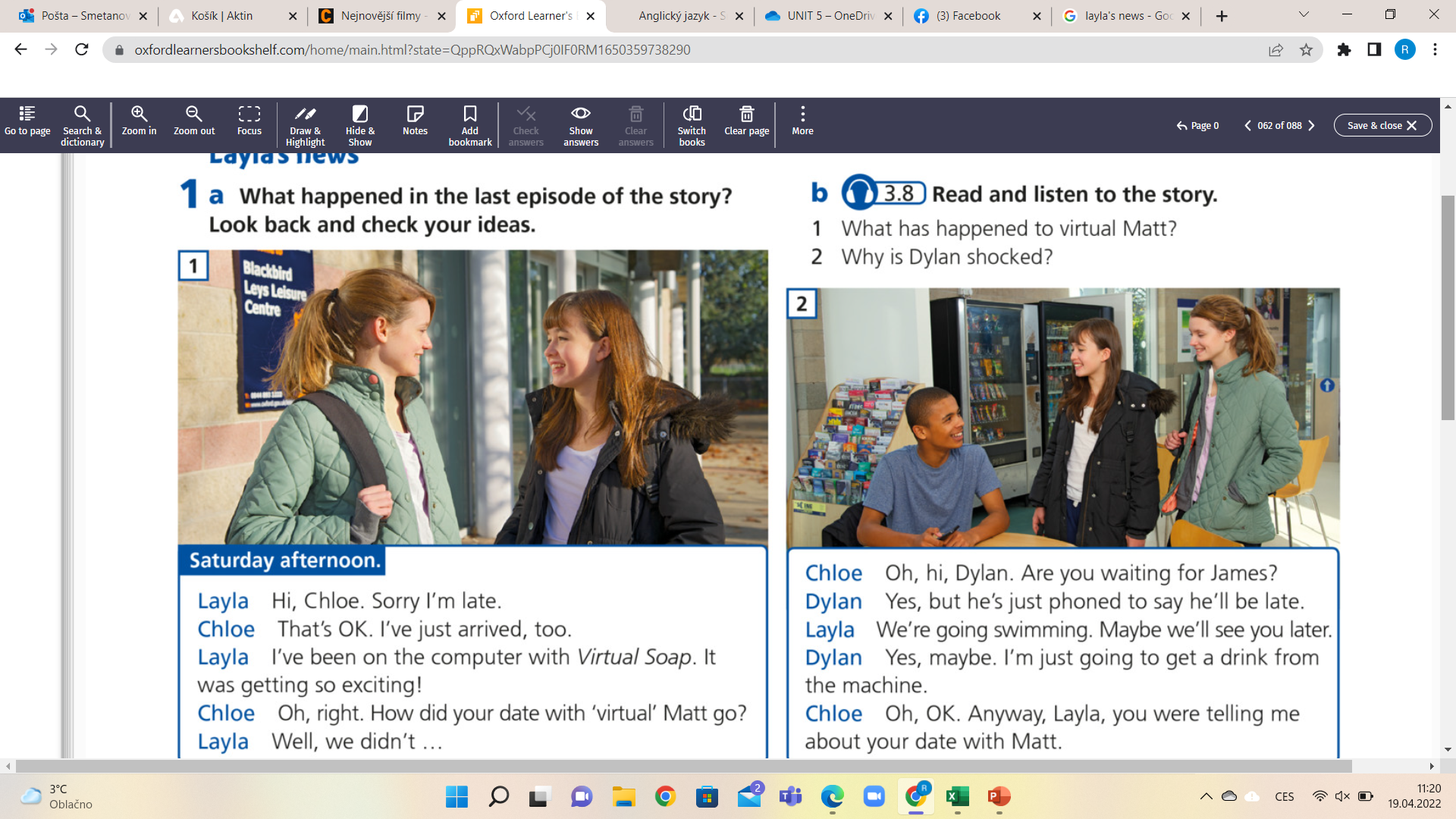 Present Perfect + JUST
Everyday English
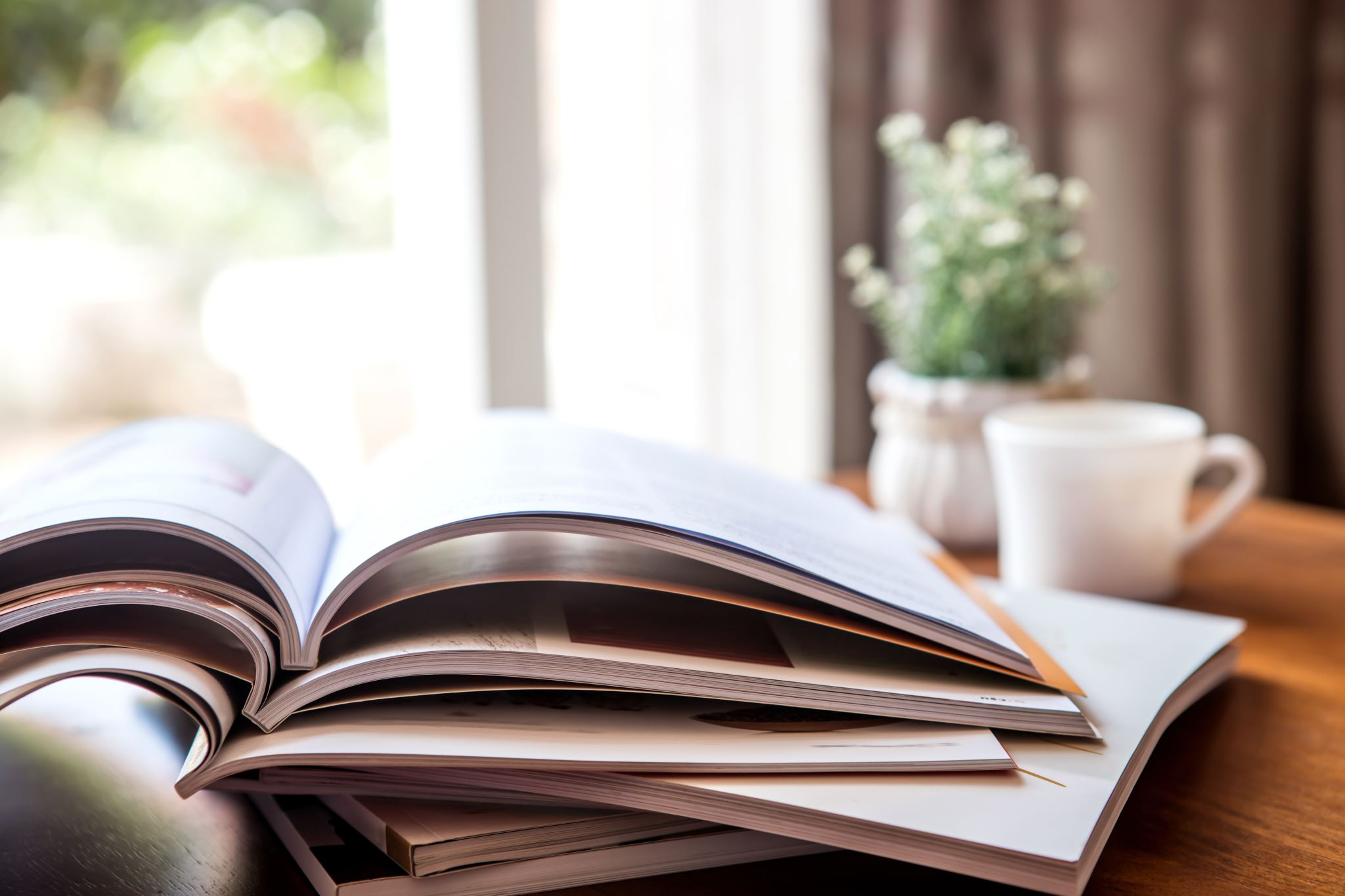 Lesson Plan
check your homework
 warm-up
 SB – story
 present perfect + just - introduction
 WB – Everyday English - practice
 homework
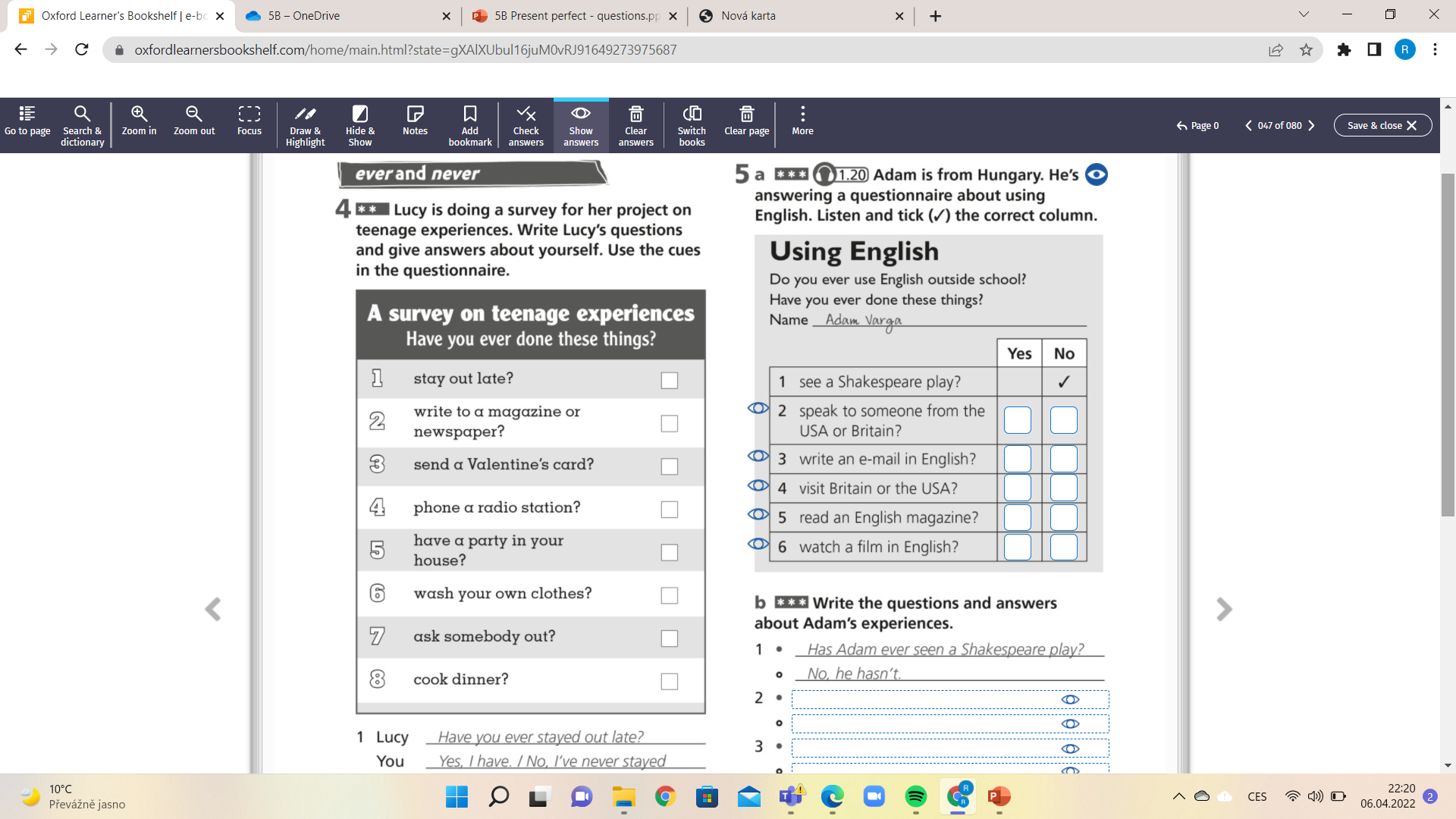 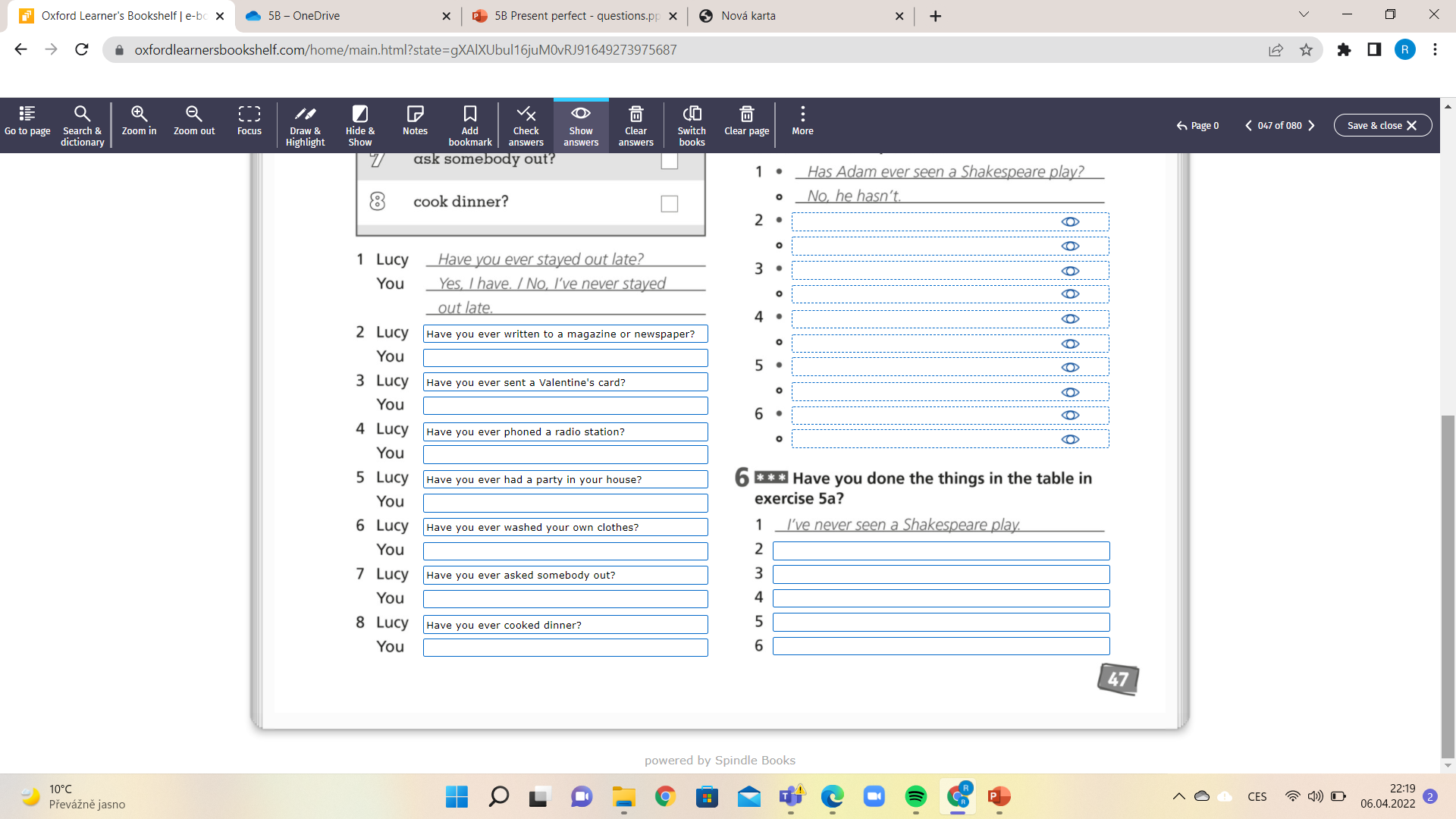 CHECK YOUR HOMEWORK!
CHECK YOUR HOMEWORK!
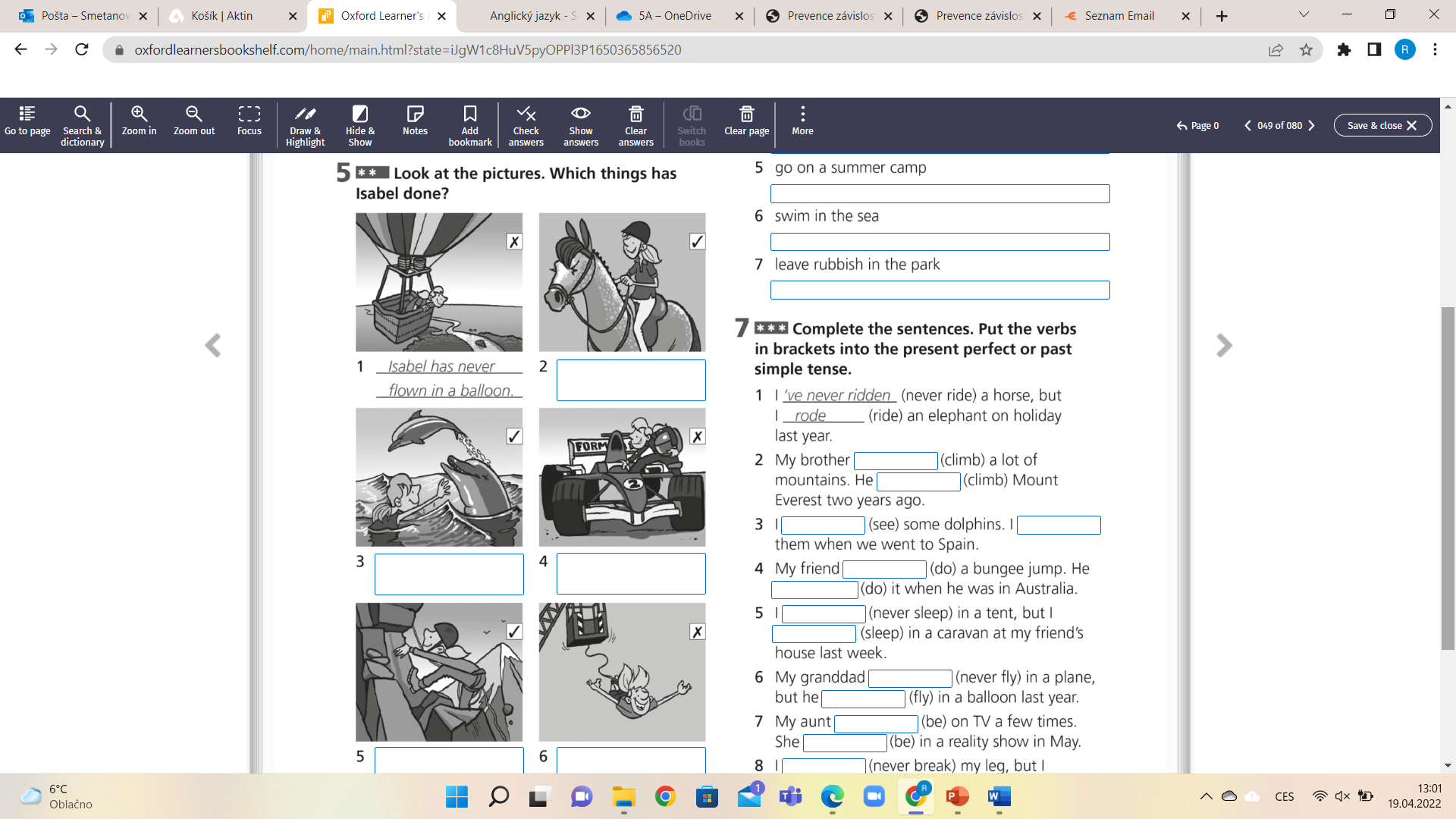 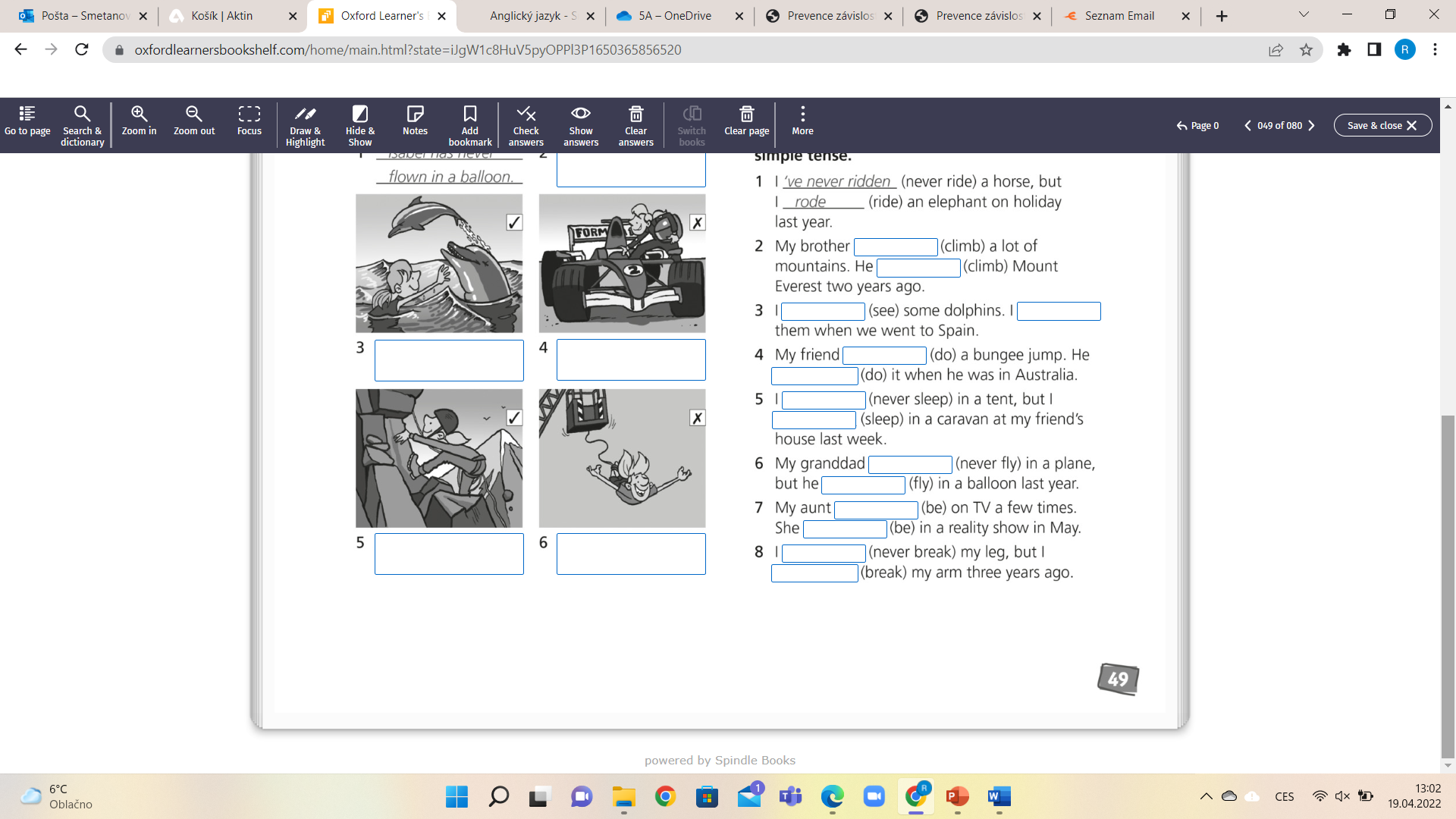 Isabel has ridden a horse.
She‘s never done a bungee jump.
She has climbed a mountain.
She‘s never driven a racing car.
She has swum with dolphins.
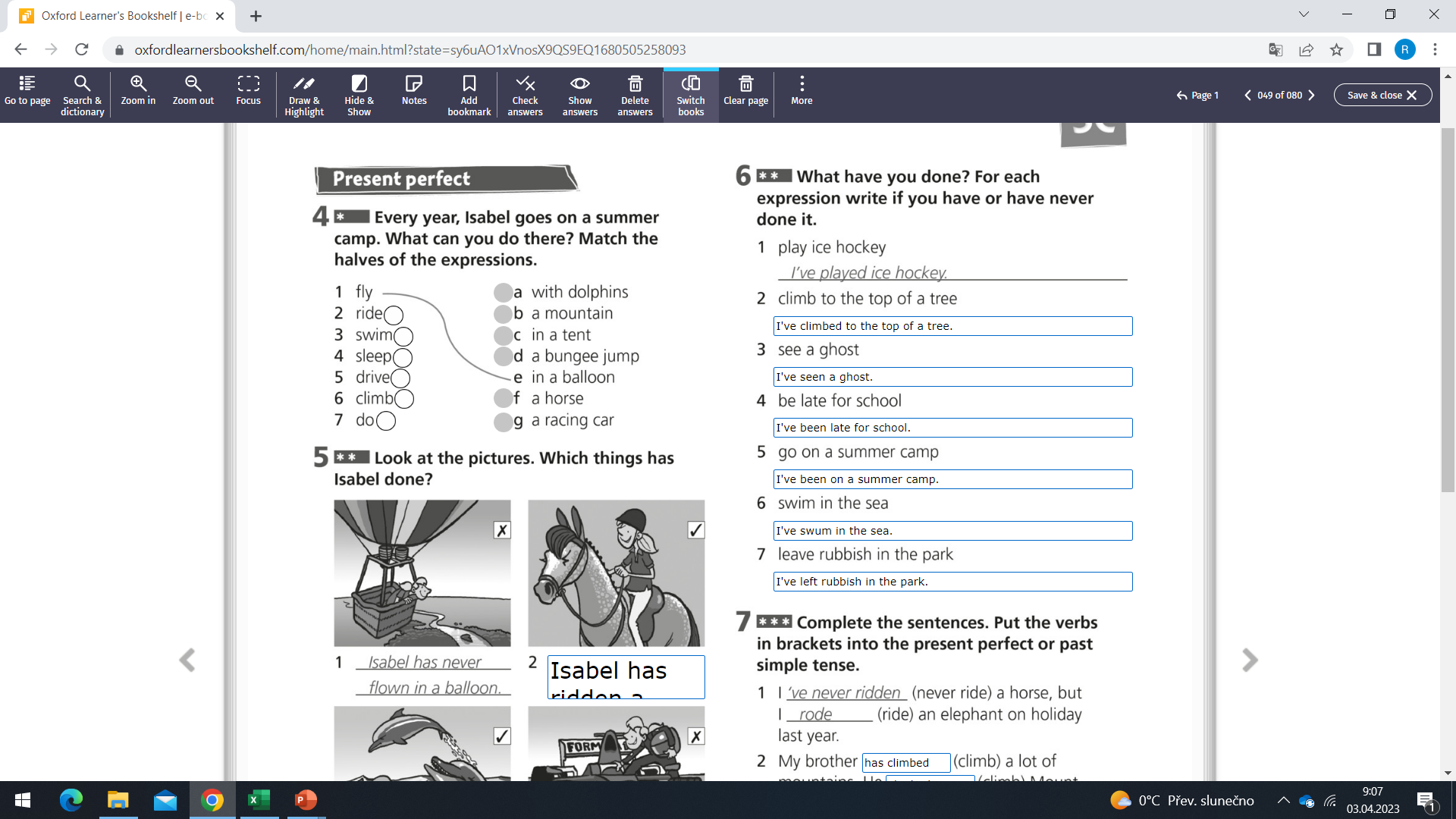 CHECK YOUR HOMEWORK!
WARM-UP!
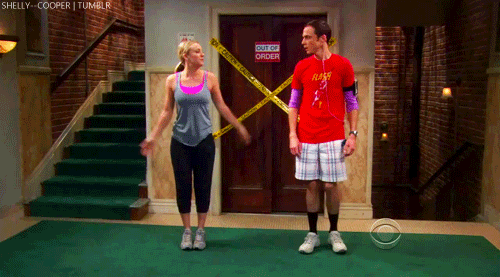 https://www.flippity.net/fc.php?k=1z63kMWGQGnkm-JcfFqaF3GquTkJiRWsHoIRk8IuYLCY
WARM-UP!
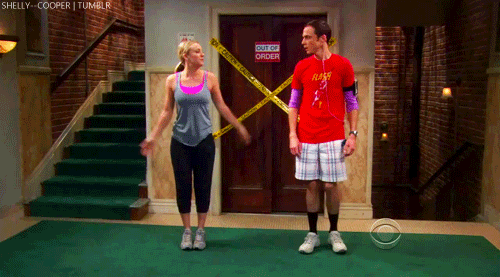 UČIT
VĚDĚT, ZNÁT
NOSIT
STÁT (CENA)
DÁT, POLOŽIT
STUDENT‘S BOOK
p. 50		Watch the video.
p. 62		Watch the video.
		Read the story.
		Find words you don‘t understand.
				What has happened to virtual Matt?
				Why is Dylan shocked?
		Find „just“ in the text.
USING PRESENT PERFECT
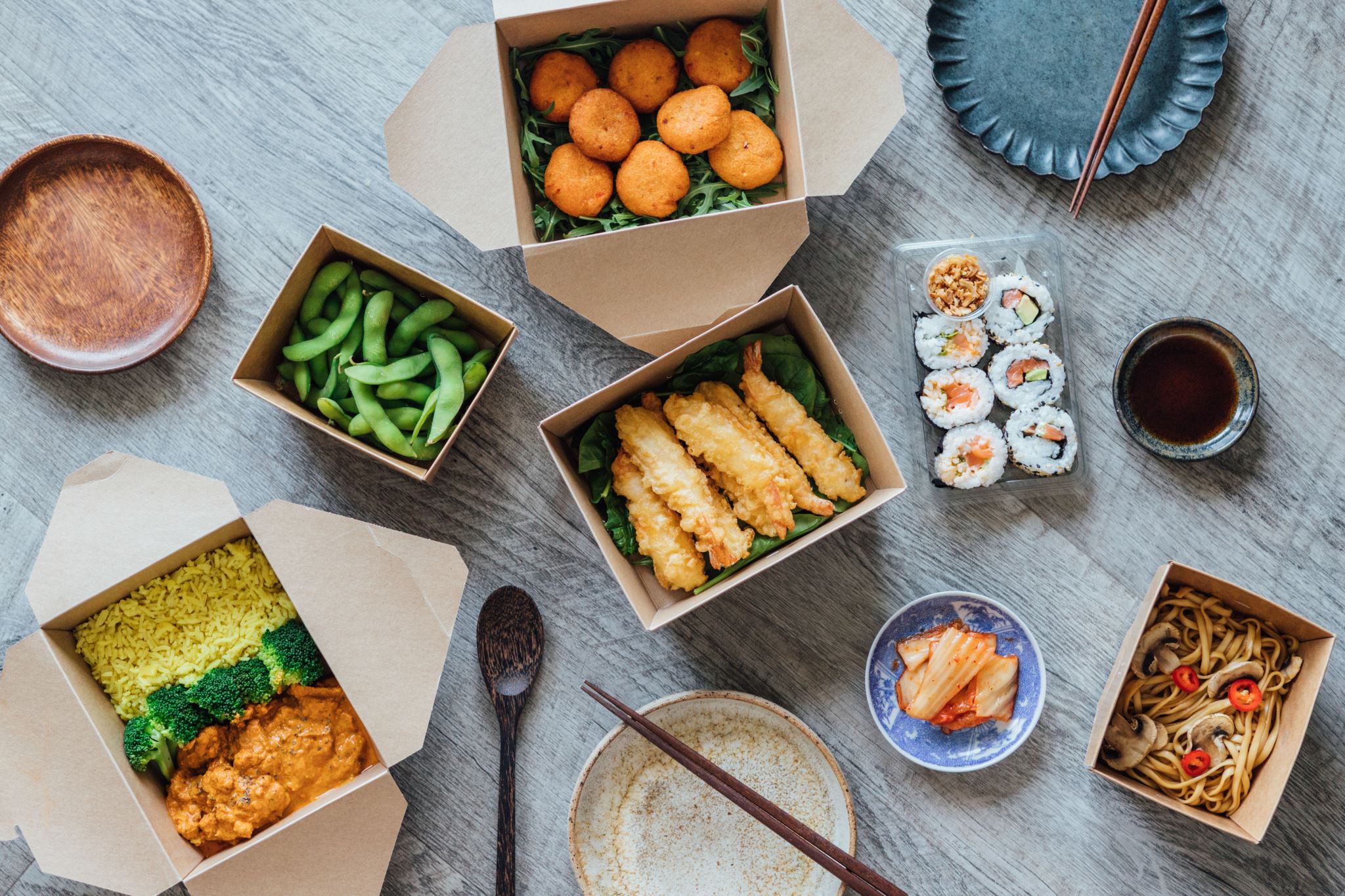 PRESENT PERFECT + JUST
Would you like something to eat?
No, thanks. We‘ve just had lunch.

Do you want to go to the cinema?
Sure! I‘ve just finished my homework.
WORKBOOK
p. 50, ex. 2, 3
HOMEWORK
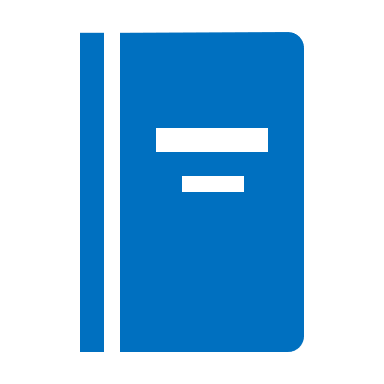 vocabulary 5D
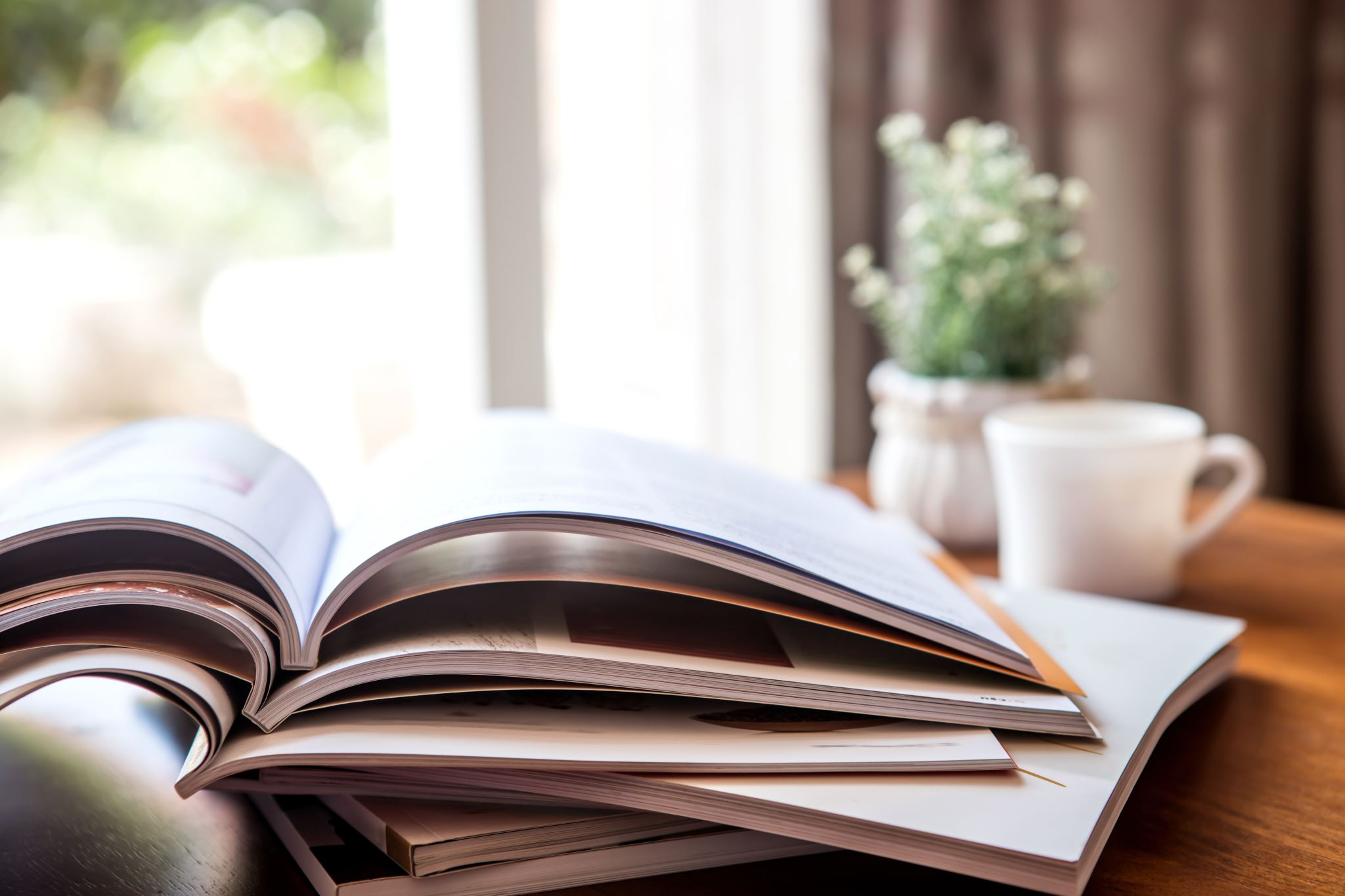 Lesson Plan
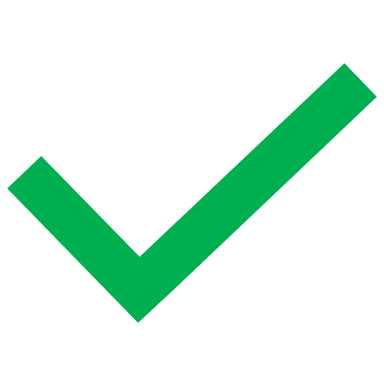 check your homework
 warm-up
 SB – story
 present perfect + just - introduction
 WB – Everyday English - practice
 homework
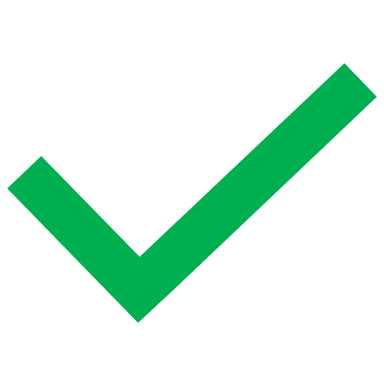 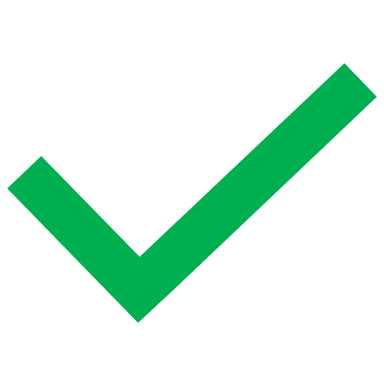 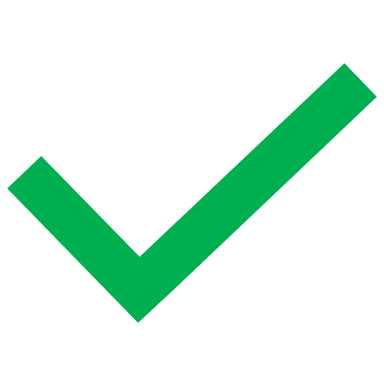 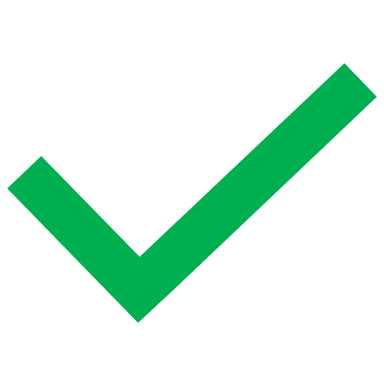 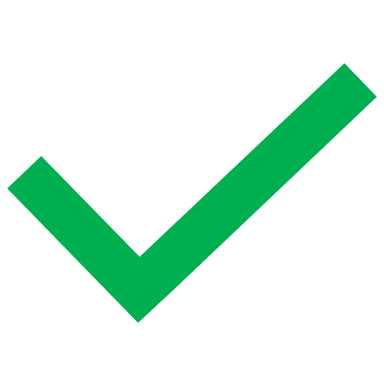